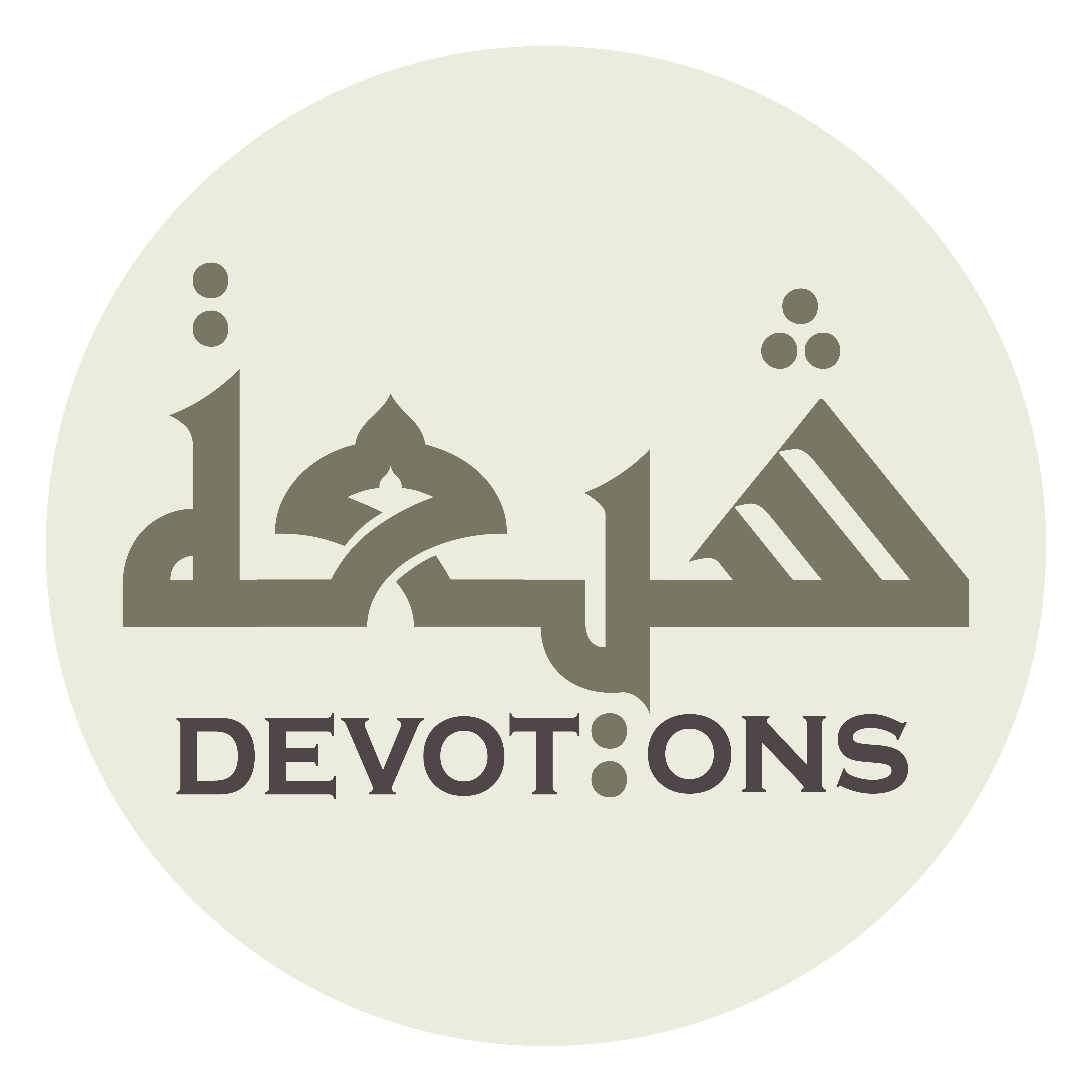 Dua for Sajdah ash-Shukr - 2
اَللَّهُمَّ مَغْفِرَتُكَ اَوْسَعُ مِنْ ذُنُوبِي
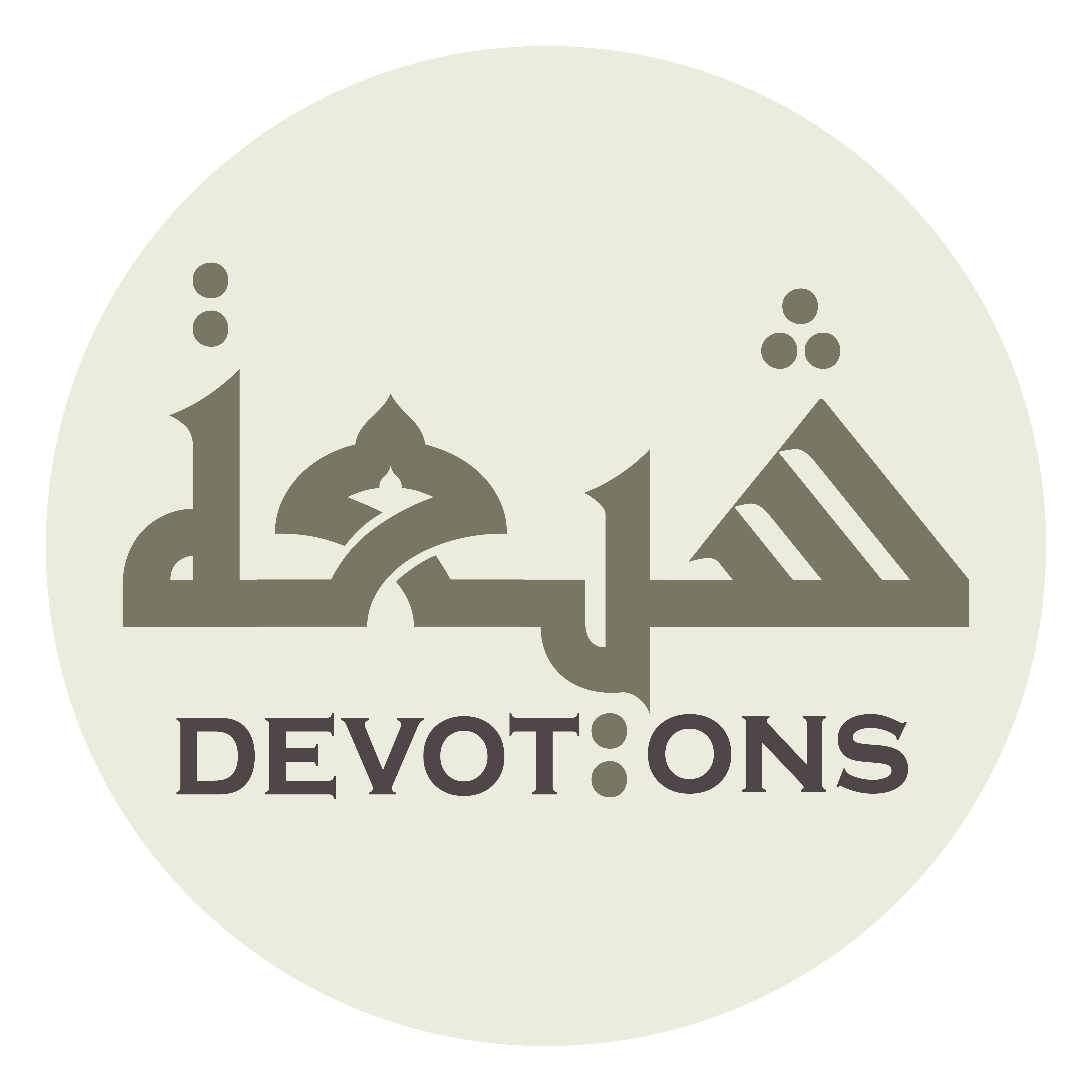 اَللَّهُمَّ مَغْفِرَتُكَ اَوْسَعُ مِنْ ذُنُوبِي

allāhumma maghfiratuka awsa`u min dhunūbī

O Allah, Your forgiveness is more expansive than my sin
Dua for Sajdah ash-Shukr - 2
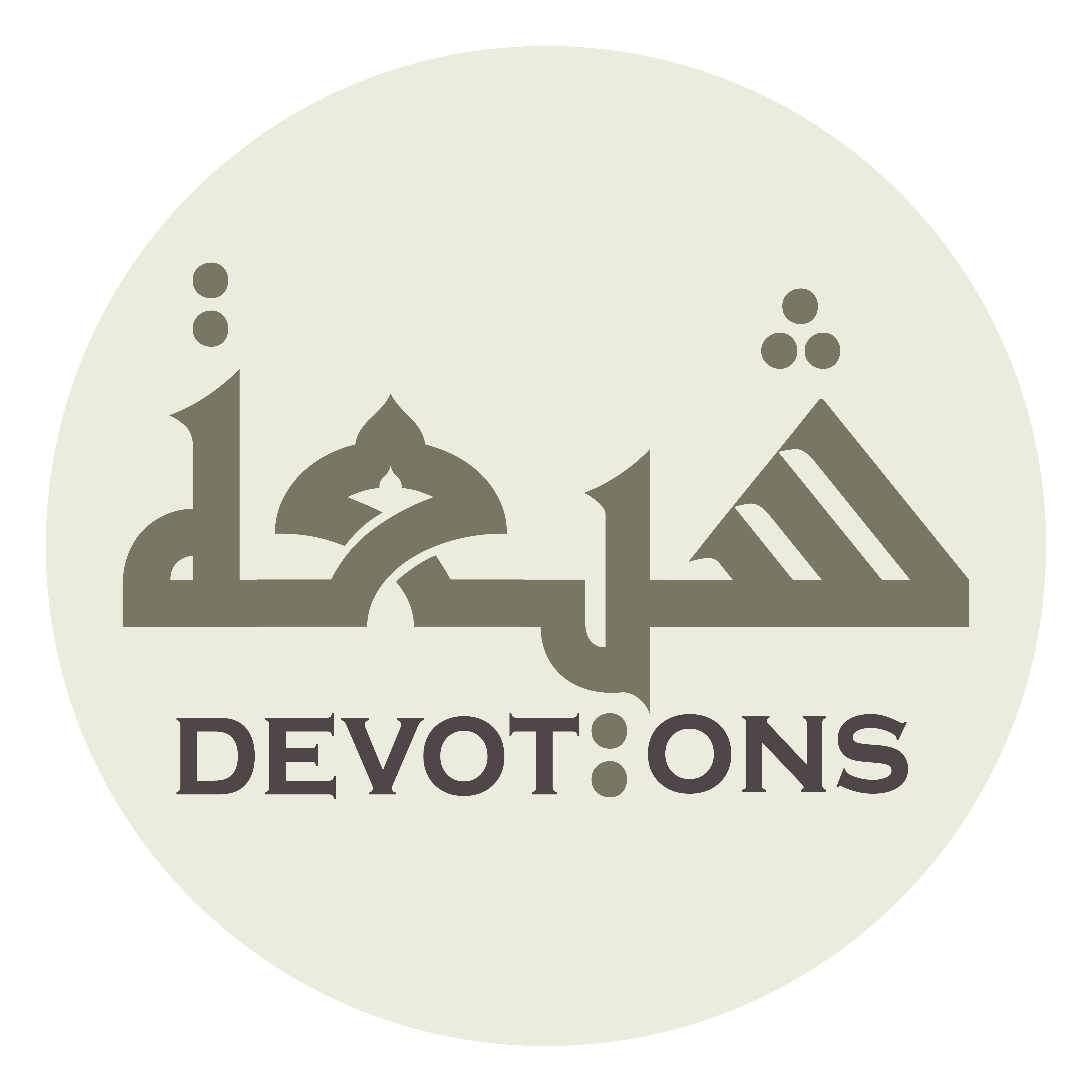 وَرَحْمَتُكَ اَرْجَىٰ عِنْدِيْ مِنْ عَمَلِي

waraḥmatuka ar-jā `indī min `amalī

and Your mercy is more hopeful for me than my deeds.
Dua for Sajdah ash-Shukr - 2
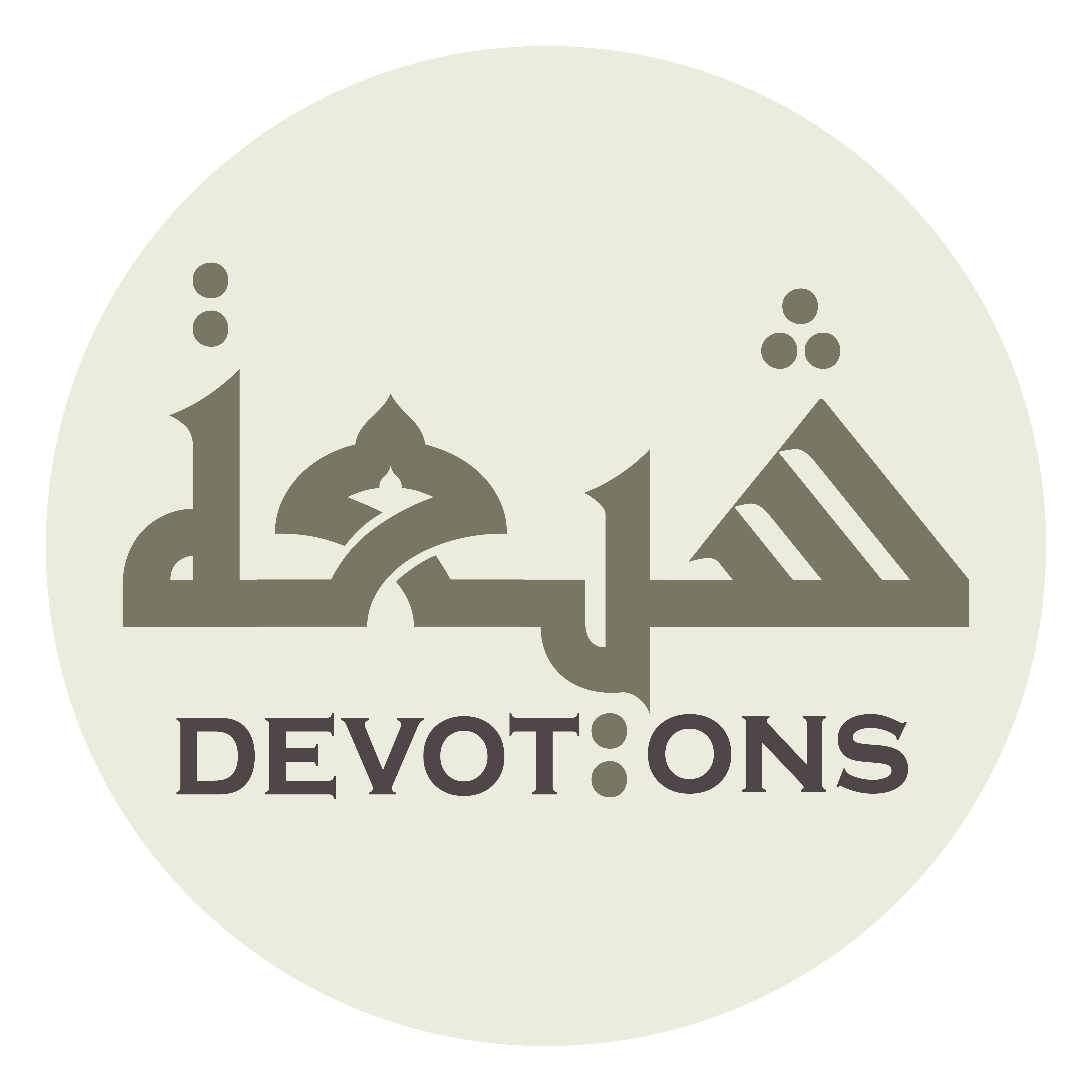 فَاغْفِرْ لِيْ ذُنُوبِيْ يَا حَيًّا لَا يَمُوتُ

faghfir lī dhunūbī yā ḥayyan lā yamūt

So, (please) forgive my sins. O He Who is Ever-living and never dies!
Dua for Sajdah ash-Shukr - 2